STPA Applied to Radiotherapy First Steps and Lessons Learned
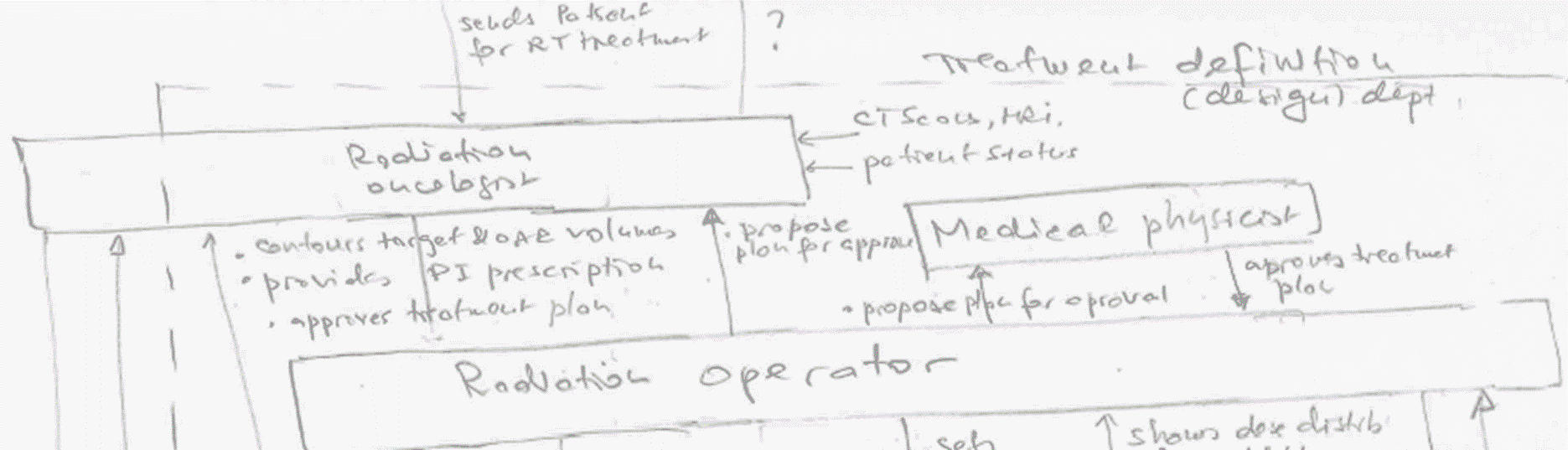 5th STAMP Workshop  Reykjavik  2017
Wilko Verbakel
Marjan Admiraal
Natalia Silvis-Cividjian
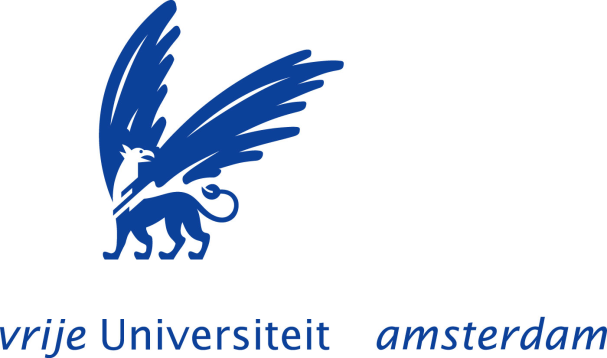 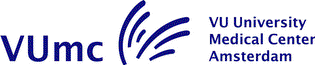 Outline
Motivation
STPA theory: A simple example 
STPA practice: Hazard analysis of a RT process
Results
Conclusions
5th STAMP workshop 2017
2
Who are we?
Natalia-computer engineer, lecturer at Vrije University, Computer Science dept. 

	Marjan & Wilko – medical physicists at VU medical center, Radiotherapy dept.
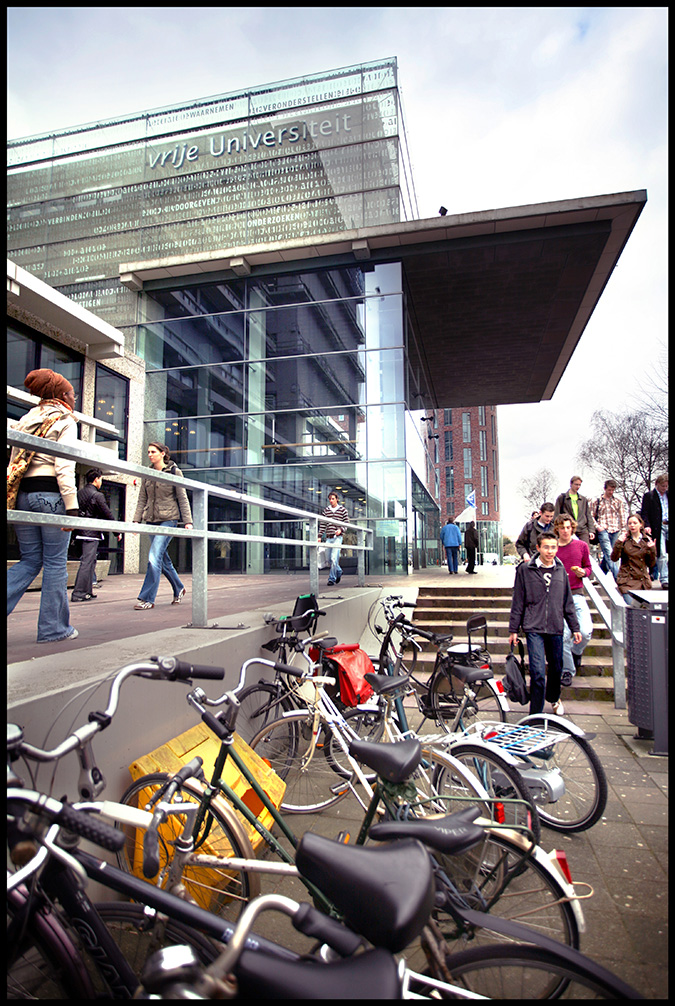 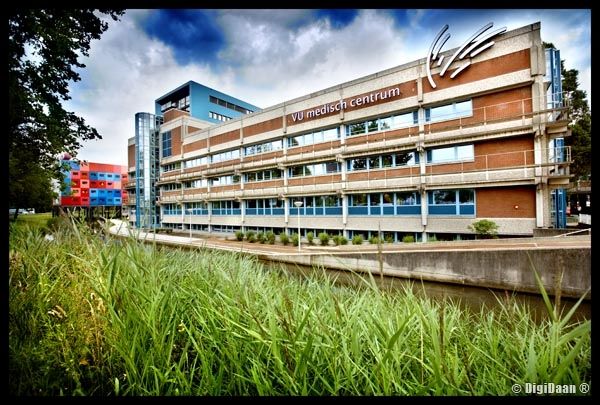 3
VU medical center
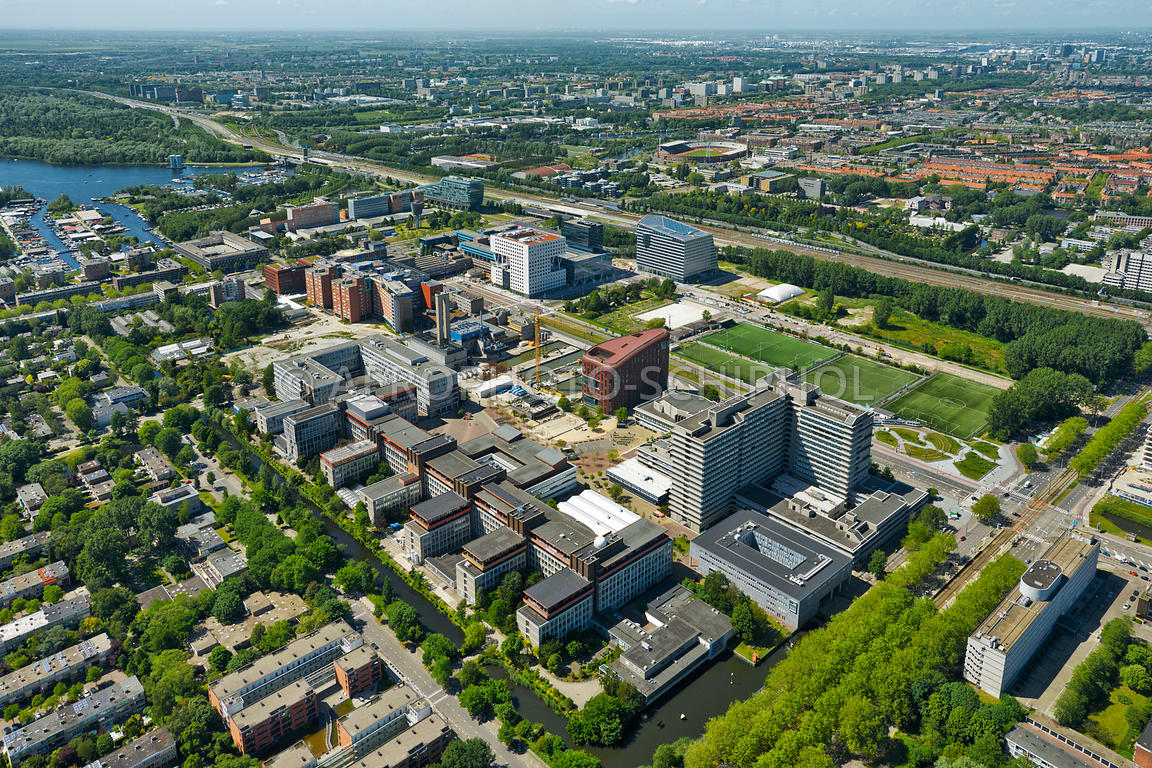 VU Computer Science dept
4
5th STAMP workshop 2017
Motivation
We love STAMP  (thanks to Nancy)
We teach STAMP
We wanted to try STAMP-STPA on a real safety-critical process
5th STAMP workshop 2017
5
Oosterschelde storm surge barrier
Delta works
Open barrier, moveable sluice-type of gate doors
Close when water level is higher than 3m
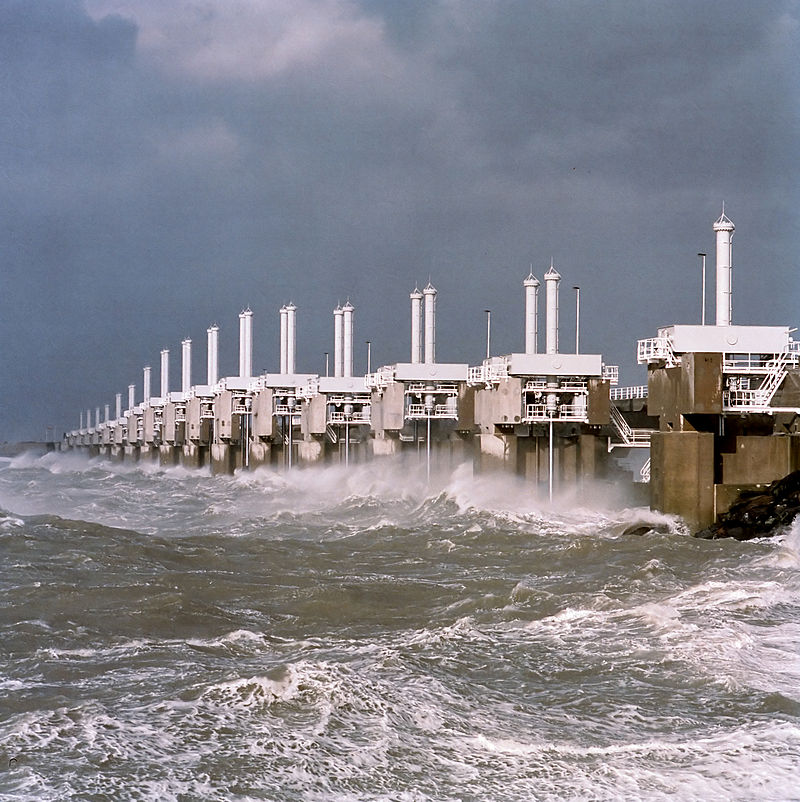 5th STAMP workshop 2017   STPA-theory-simple-example
6
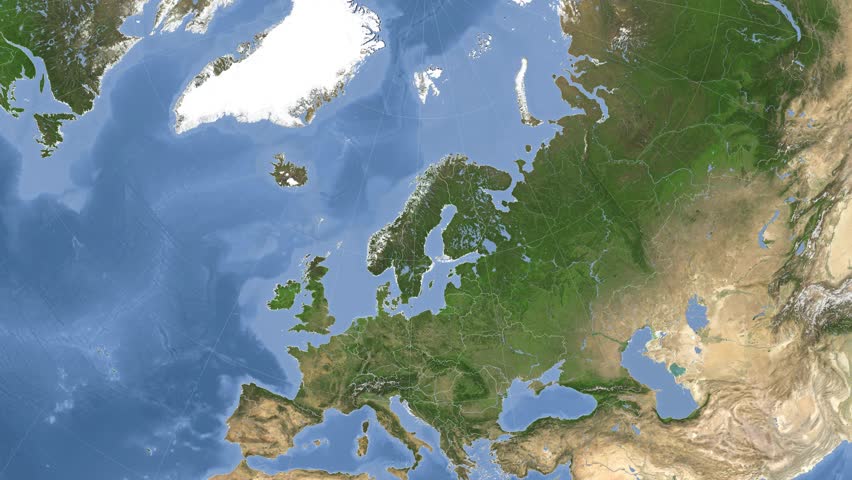 ICELAND
THE NETHERLANDS
7
5th STAMP workshop 2017   STPA-theory-simple-example
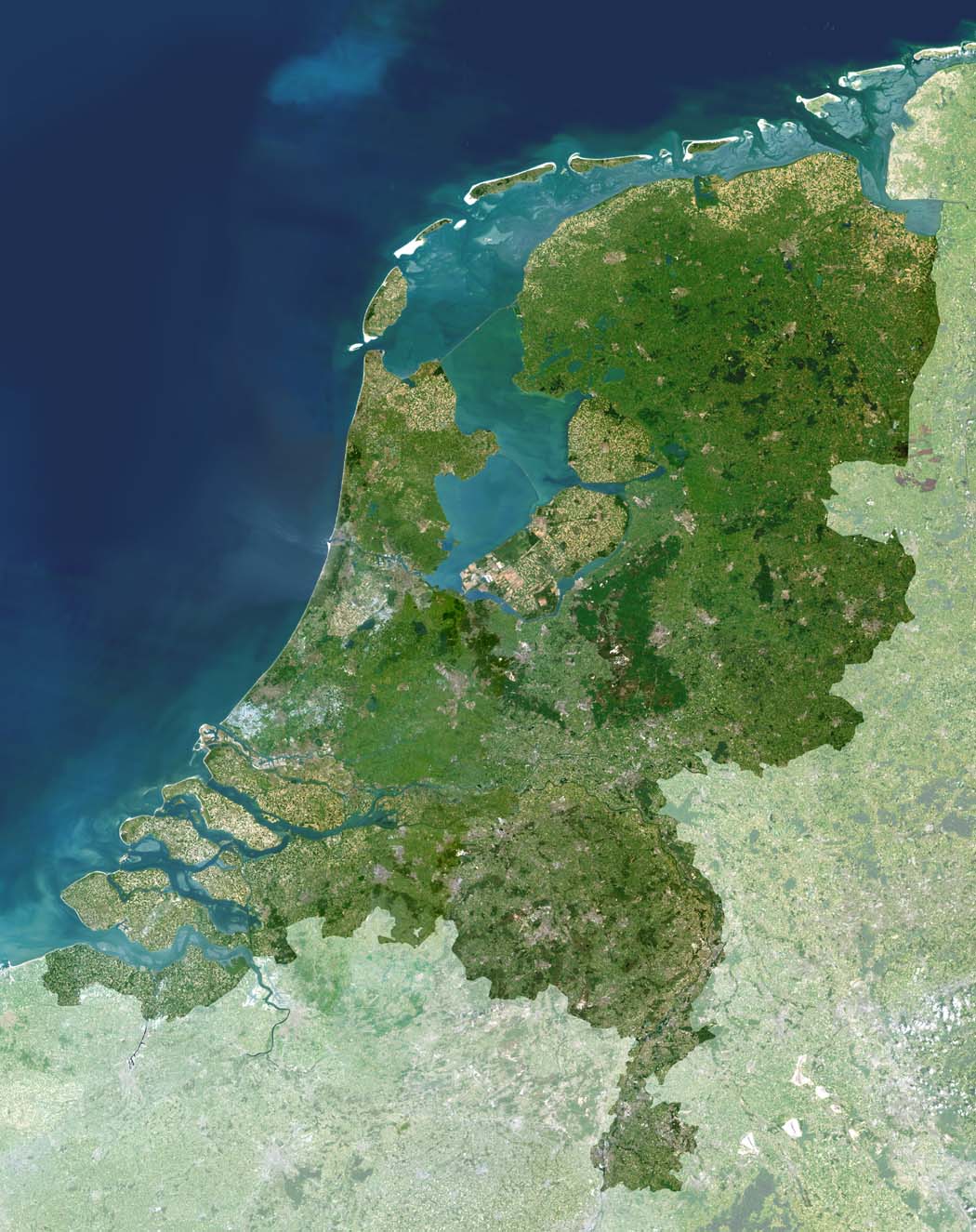 THE NETHERLANDS
DELTA WORKS
8
5th STAMP workshop 2017   STPA-theory-simple-example
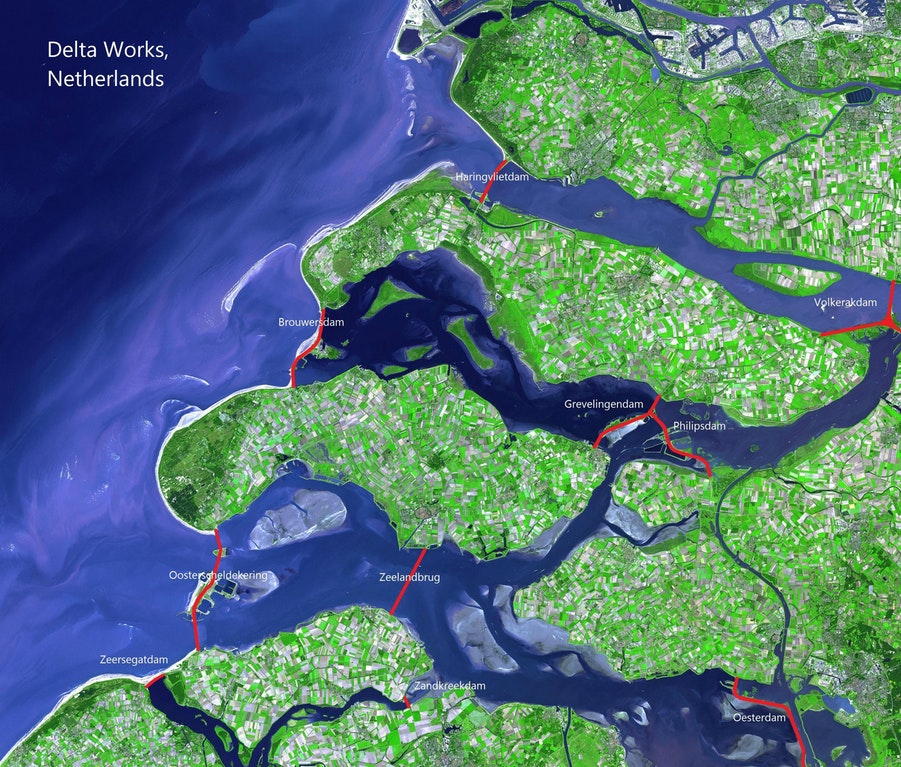 9
5th STAMP workshop 2017   STPA-theory-simple-example
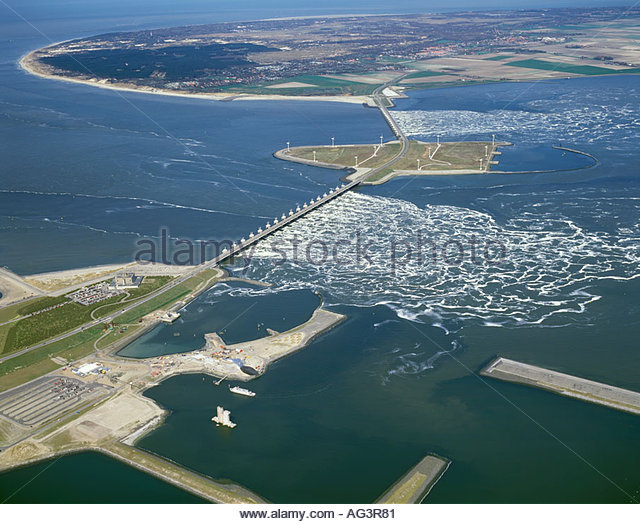 10
5th STAMP workshop 2017   STPA-theory-simple-example
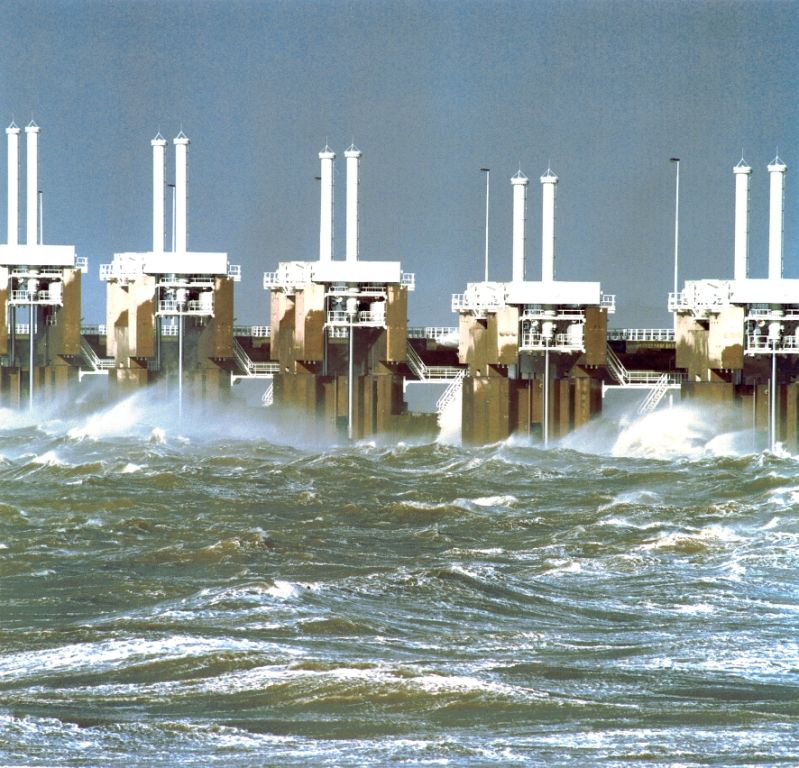 Sluice-type gate doors
closed
11
5th STAMP workshop 2017
(Beeldbank Rijkswaterstaat)
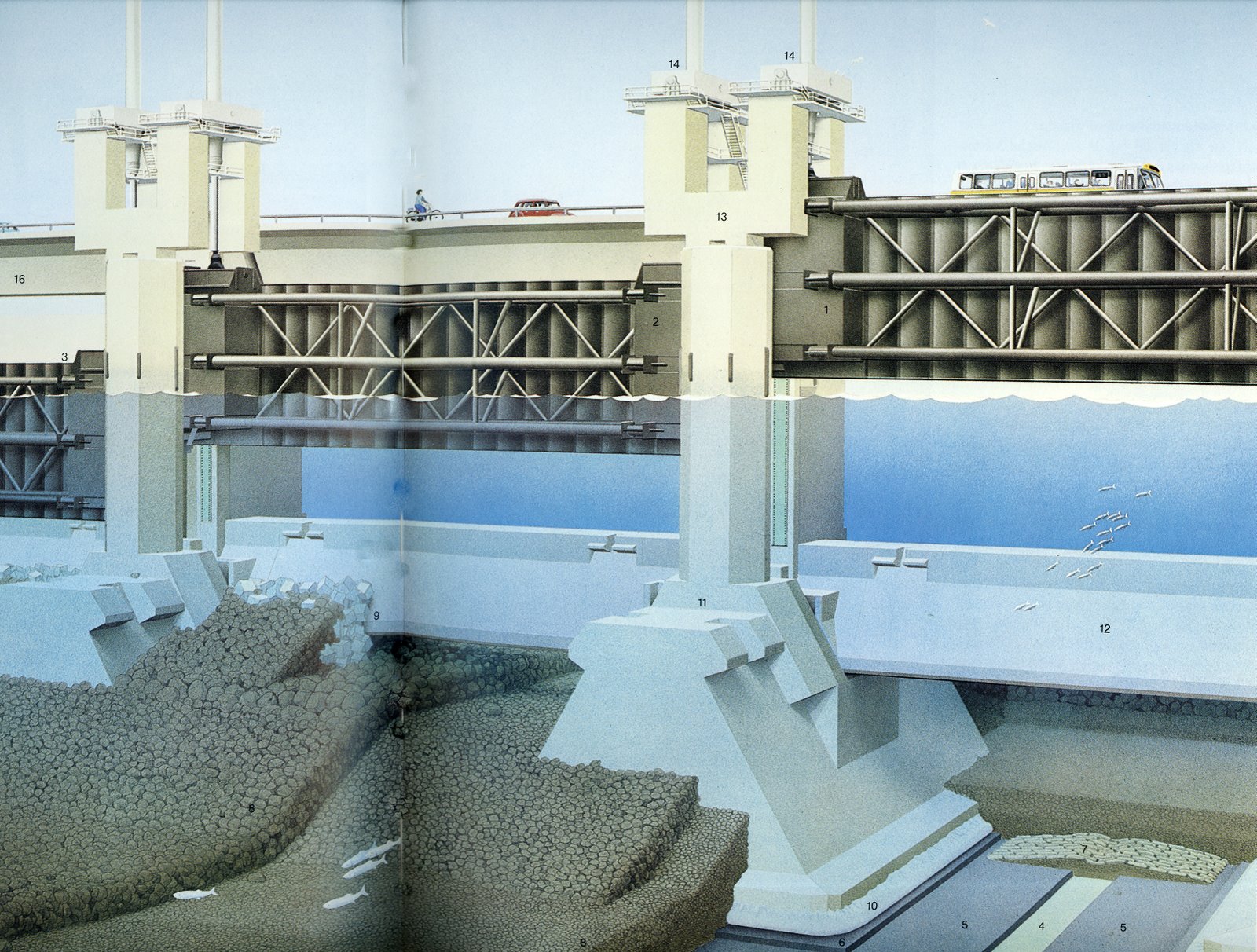 12
5th STAMP workshop 2017   STPA-theory-simple-example
13
Failure Mode and Effect Analysis (FMEA)
5th STAMP workshop 2017
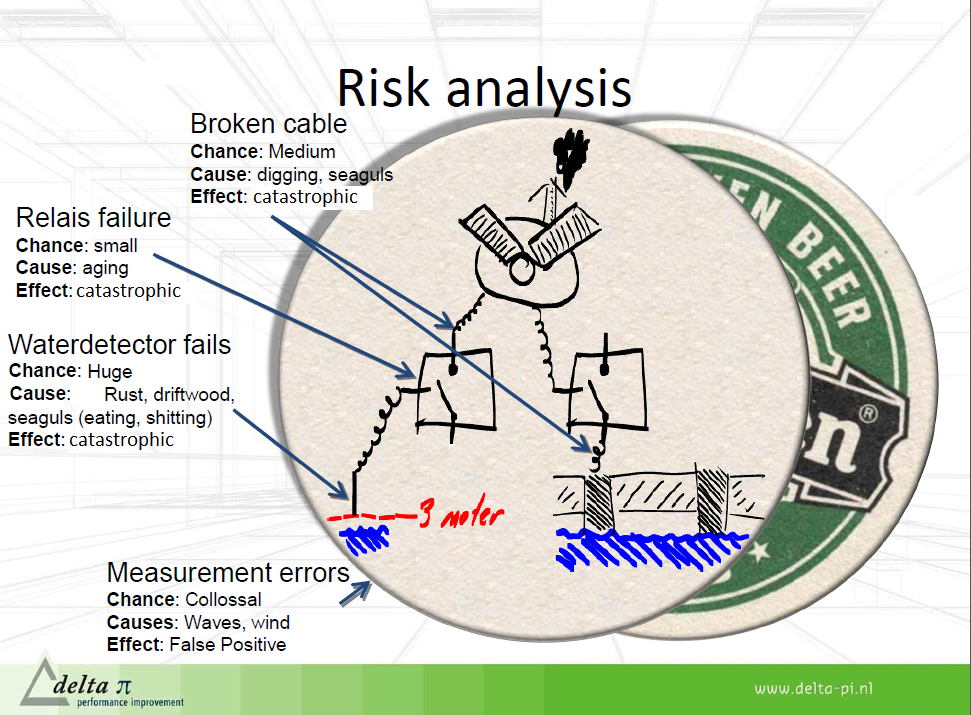 Courtesy of Jaap van Ekris
STPA High-level Accidents & Hazards
A1. People and animals die in a sea flood.
A2. Assets (houses, roads, bridges, cars, etc) are destroyed and lost in a sea flood.
A3. Salted water shellfish dies because the connection to the sea got closed.

H1. Doors do not close when water level > 3m (related to accidents A1 and A2)
5th STAMP workshop 2017   STPA-theory-simple-example
14
15
STPA Control structure
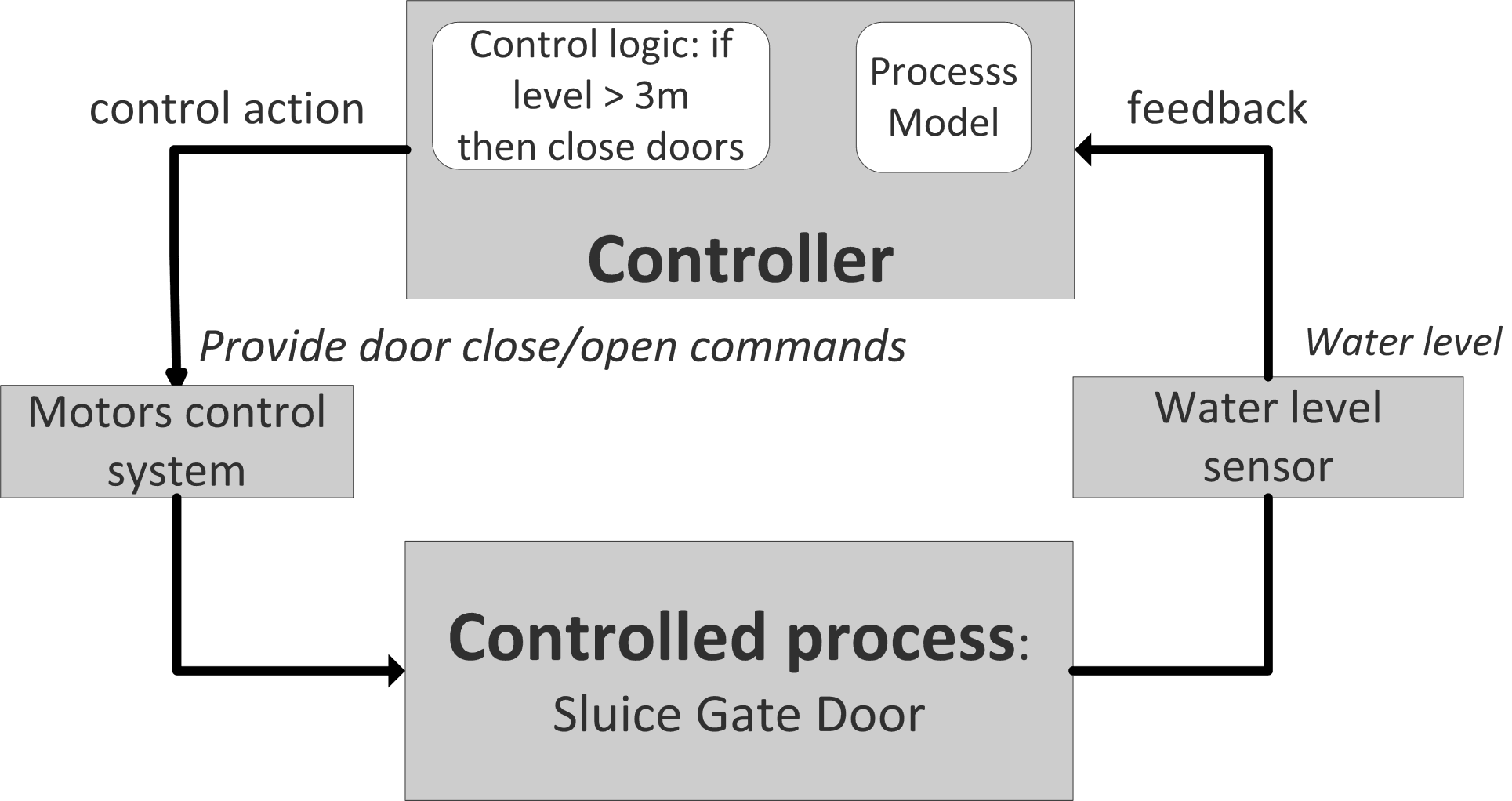 5th STAMP workshop 2017   STPA-theory-simple-example
STPA Step 1.Unsafe control actions
5th STAMP workshop 2017   STPA-theory-simple-example
16
STPA Step2. Causal scenarios
The analyst asks Why? Which scenarios could lead to each UCA?
Example: 
UCA: The water is 4 m high and the doors did not close. Why? 
Possible reason: Water detector is defect. 
Safety constraint: The decision to close should not rely on only one sensor.
5th STAMP workshop 2017   STPA-theory-simple-example
17
Intensity Modulated Radiation Therapy (IMRT)
18
5th STAMP workshop 2017
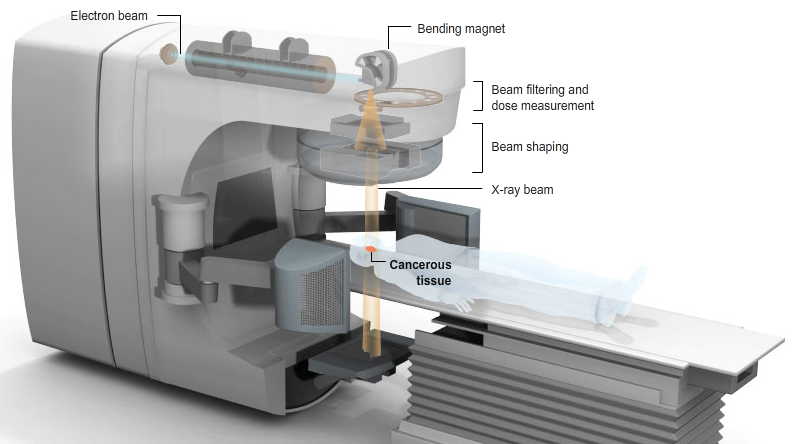 Gantry
http://www.nytimes.com/interactive/2010/01/22/us/Radiation.html
5th STAMP workshop 2017  *  STPA practice: hazard analysis of RT process
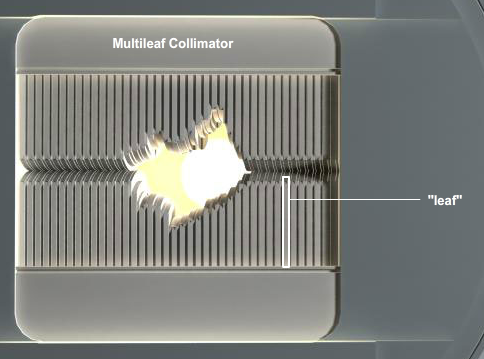 http://www.nytimes.com/interactive/2010/01/22/us/Radiation.html
19
5th STAMP workshop 2017  *  STPA practice: hazard analysis of RT process
Video image from the linac room
Dose distribution calculated by TPS
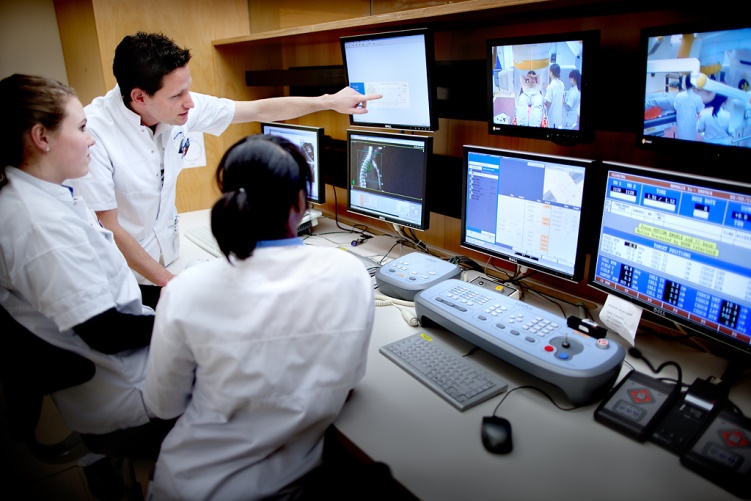 Treatment plan
CT scan image
20
5th STAMP workshop 2017  *  STPA practice: hazard analysis of RT process
IMRT Treatment plan
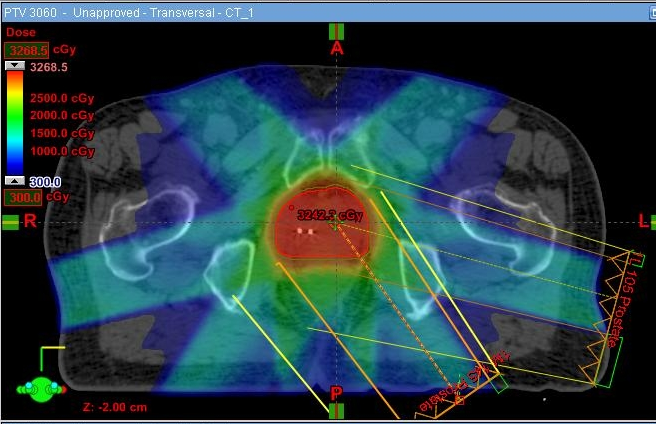 http://acfro.com/what-to-expect-during-your-treatment/radiation-therapy-imrtigrt-oncology-physicial-therapy/
21
5th STAMP workshop 2017  *  STPA practice: hazard analysis of RT process
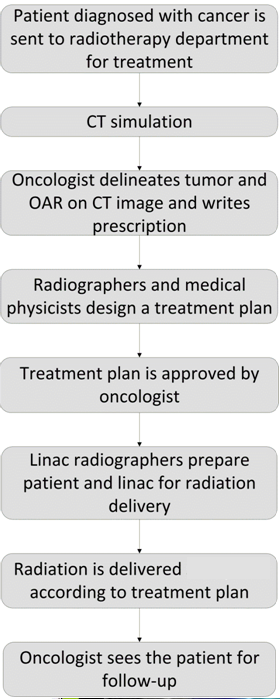 IMRT flowchart
22
Rationale
De facto hazard analysis methods in RT: (H)FMEA, FTA.
Both date from 50s, based on reliability theory. Humans and software are poorly predicted with probabilities! There is a need for new approaches.
STPA based on systems theory emerged recently. 
A few STPA-RT studies already. No IMRT yet. 

         
            An STPA-IMRT experiment at VUmc
5th STAMP workshop 2017  *  STPA practice: hazard analysis of RT process
23
Research questions
RQ1.How difficult is it to apply STPA for hazard analysis in RT?
Can an outsider conduct it? 
Will it add excesive workload for RT dept? 
What to do with all the thousands of hazards we find?
Can we speed up by reusing artifacts from existing analyses?
RQ2. What is the added value of STPA  vs HFMEA?
Compare STPA with an existing HFMEA
5th STAMP workshop 2017  *  STPA practice: hazard analysis of RT process
24
High-level accidents
A1. Patient injured or killed from radiation exposure
A2. A non-patient is injured or killed by radiation
A3. Damage or loss of equipment
A4. Physical damage to patient or non-patient during treatment (not from radiation)
5th STAMP workshop 2017  *  STPA practice: hazard analysis of RT process
25
High-level hazards
H1. Wrong radiation delivery to patient (linked to accident A1)
H1.1. Under-dose
H1.2 Over-dose
H1.3 Right dose but in a wrong fractioning
H1.4. Right dose to the wrong volume
H1.5. Wrong patient.
H2. A non patient (staff) is unnecessarily exposed to radiation (linked to accident A2)
H3. Persons are subject to non-radiological injury. (linked to accident A4)
H4. Equipment is subject to unnecessary stress. (linked to accident A3)
5th STAMP workshop 2017  *  STPA practice: hazard analysis of RT process
26
27
This is what the analyst is hearing:
5th STAMP workshop 2017
CT operator positions the patient, takes CT images and saves them in ARIA
Oncologist writes a prescription in ARIA
Radiographer makes a plan and saves it in ARIA
Medical physicist reads the plan from ARIA and approves it
Post-planning radiographer annotates the approved plan and saves it in ARIA 
Treatment delivery opens the plan in ARIA and delivers radiation accordingly 
ARIA is a huge database shared by treatment planning and delivery
This is what the analyst is thinking:
Which level of granularity? 
Who are the controllers?
What is a control action and what is a feedback?
First high-level control structure
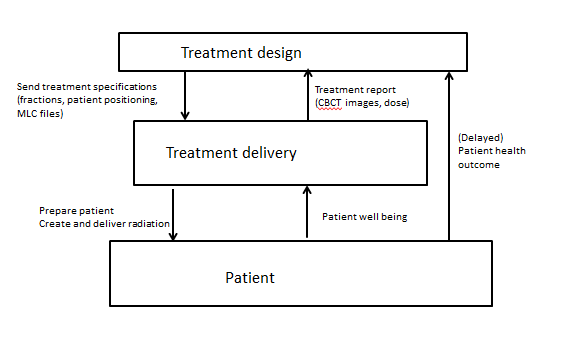 Hints: A control structure is not a description of the software or hardware architecture, but a representation of the functions that a system must perform and how these functions relate to each other. A controller is not always a person or a component, it is a functionality. STPA is a top-down approach
28
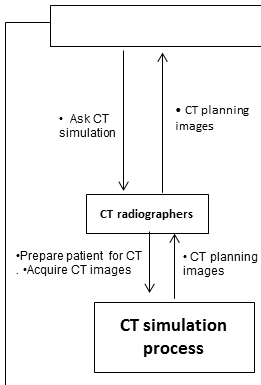 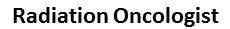 Hint: control actions are verbs, a kind of commands.  Feedback is a noun, something that makes the controller adapt its process model.
29
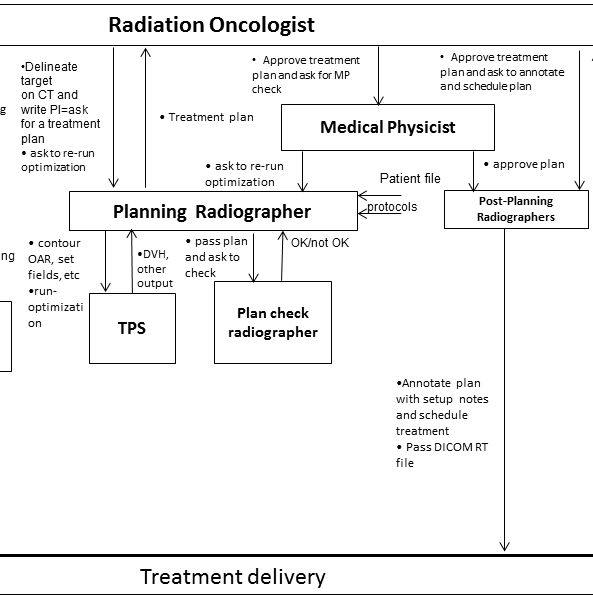 30
5th STAMP workshop 2017
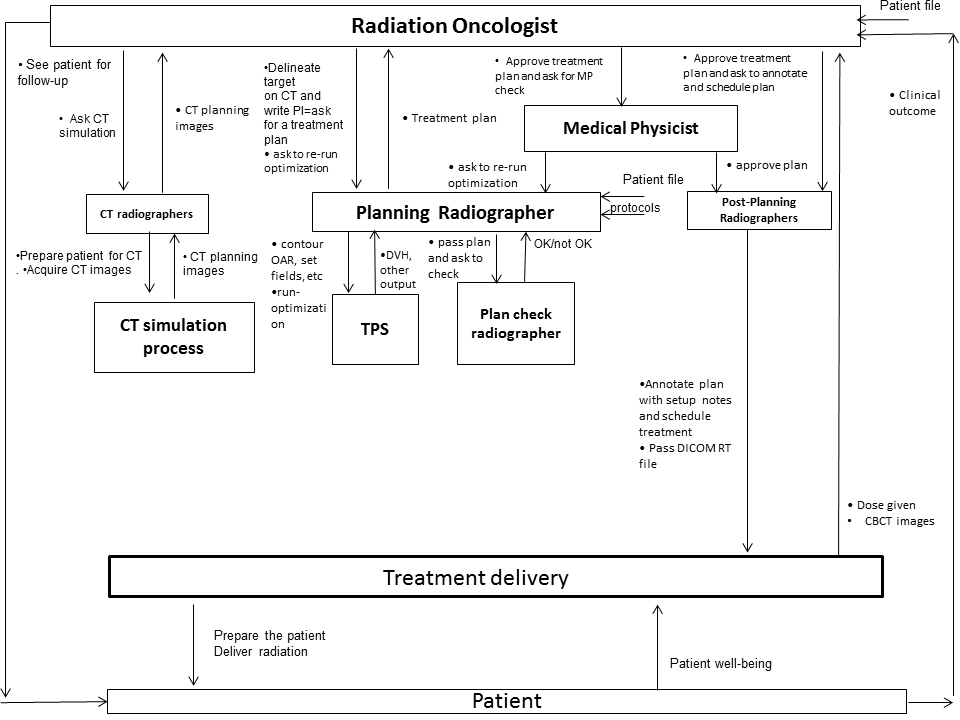 Control structure for Treatment Design controller
31
5th STAMP workshop 2017
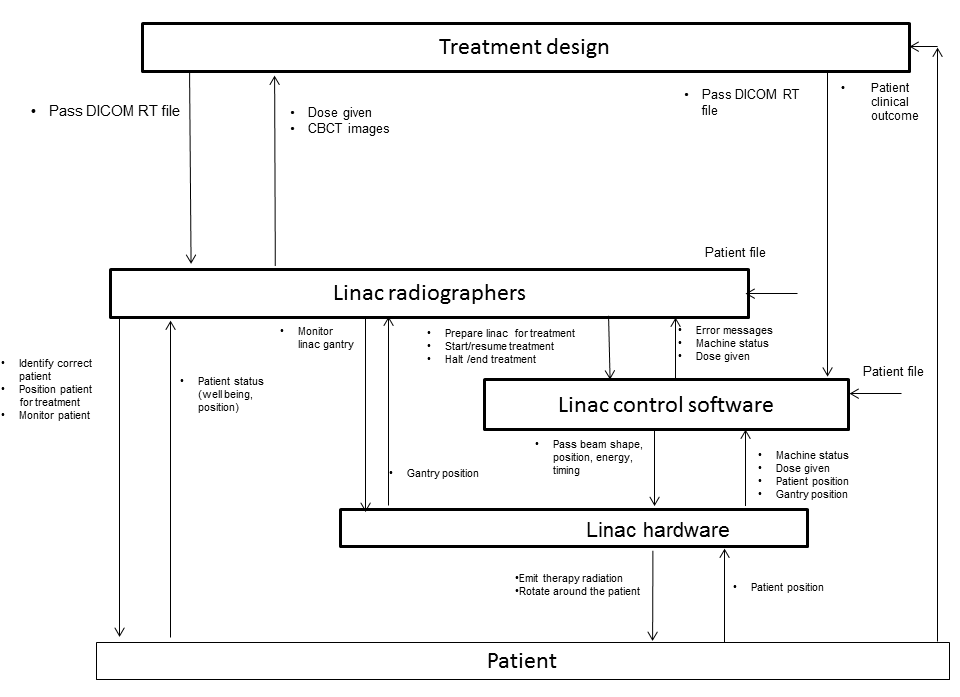 Control structure for Treatment Delivery controller
32
5th STAMP workshop 2017
Extended STAP model for human controllers
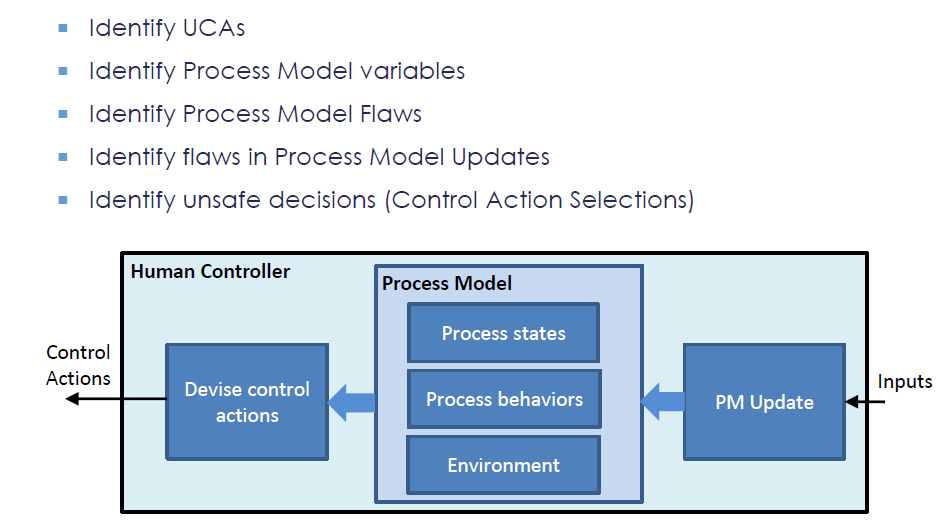 [John Thomas, Megan France, MIT STAMP WORKSHOP 2016]
5th STAMP workshop 2017  *  STPA practice: hazard analysis of RT process
33
Example
Human controller: Planning radiographer
Control action: Run optimization in TPS 
Control algorithm: Delineate OAR and position collimator on CT scan according to procedures and repeat run optimization in TPS  until dose distribution is according to PI.
5th STAMP workshop 2017   STPA-theory-simple-example
34
Causal scenarios
UCA: Planning radiographer stops optimization too soon. The plan has wrong parameters (collimator settings). WHY?
PI, protocols, feedback from peer reviewers, training, experience
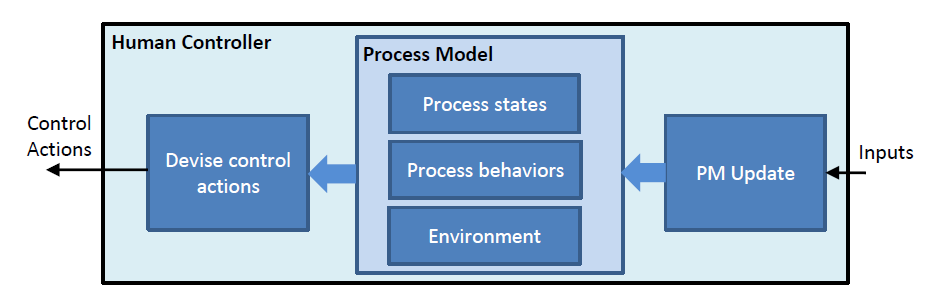 the plan is good enough, so I stop optimization (and send it to oncologist)
5th STAMP workshop 2017  *  STPA practice: hazard analysis of RT process
35
Causal scenarios
(1) Incorrect belief of the process state. 
PI or protocols are ambiguous and not clear 

the radiographer thinks that his unorthodox way of collimator positioning is better, but he overlooks that radiation hot spots are created
5th STAMP workshop     STPA practice: hazard analysis of RT process
36
Causal scenarios
(2) Incorrect belief of the process behavior. 
radiographer is in hurry or was interrupted
the radiographer is not experienced. He could also ask questions to his superiors, but does not dare.
 
(3) Flaws in the mental model updates. 

 the radiographer used the same incorrect jaw positioning in previous plans without problems
he just wants some change and dares to try new things.
5th STAMP workshop 2017  *  STPA practice: hazard analysis of RT process
37
Research questions
RQ1.How difficult is it to apply STPA for hazard analysis in RT?
The begin is difficult
Can an outsider conduct it? YES
Will it add excesive workload for RT dept? NO 
What to do with all the thousands of hazards? We found 140 UCAs. They should all be analyzed.
Can we speed up by reusing artifacts from existing analyses? YES, partially.
5th STAMP workshop 2017    Results
38
RQ2. What is the added value of STPA  vs HFMEA?
Step1. Hazards identification
The lists of hazards overlap mostly. 
FMEA is better in hazards of type wrong control action
STPA is more rigurous Ex: CT radiographer forgot to apply the tatoos (FMEA) vs. CT radiographer did not apply tatoos (STPA)
 STPA found more hazards than FMEA
Ex: Postplanner sent the plan to delivery before it was approved and complete or The CT radiographers start to acquire images long after the patient has been immobilized on the table
Planning radiographer keeps on applying optimization in TPS even if peer reviewers already approved the plan. -> Interesting human behaviour
5th STAMP workshop 2017    Results
39
RQ2. What is the added value of STPA  vs HFMEA?
Step2. Causal scenarios
STPA is more process oriented and does not necessarily  hunt for human errors. STPA offers more guidance and shares the blame.
5th STAMP workshop 2017   Results
40
RQ2. Discussion
HFMEA is more detailed because STPA was performed by an outsider. 
Some hazards were discarded by the team  that performed the HFMEA, because:- Focus was different at that time- Hazards with low risk (probability  of occurence, severity of consequences) were omitted	 - Knowledge of protection by procedures and software was incorporated in the evaluation of hazards
5th STAMP workshop 2017      Discussion
41
Conclusions
First attempt of STPA-IMRT in NL
STPA is most suitable for new RT processes/products  
As educators we are feeling now more confident in STPA 
Future work ideas: STPA for human behaviour in RT, STPA of new RT software 
Efforts to promote STAMP for RT practioners & manufacturers and systems testers
5th STAMP workshop 2017     Conclusions and future work
42
Thanks to:
Todd Pawlicki (University of California, San Diego, US)
John Thomas (MIT, US)
Aubrey Samost (MIT, US)
Simon Whiteley (Whiteley Safety Engineering, UK)
Jaap van Ekris (Delta Pi, NL)
Robert de Boer (HvA, NL)
ESW-5 organizing committee
5th STAMP workshop 2017
43
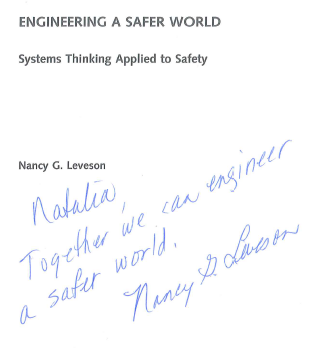 44
5th STAMP workshop 2017